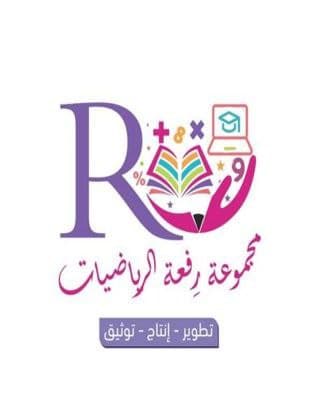 [Speaker Notes: تم تنزيل هذا القالب من موقع ingez-ppt.com]
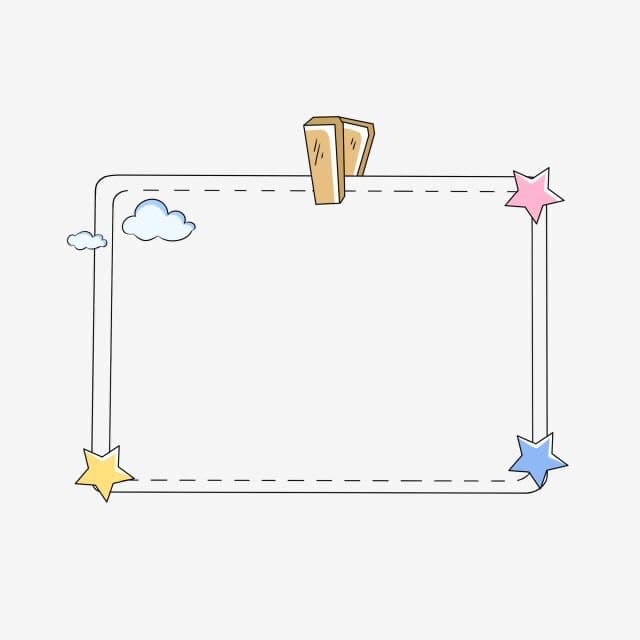 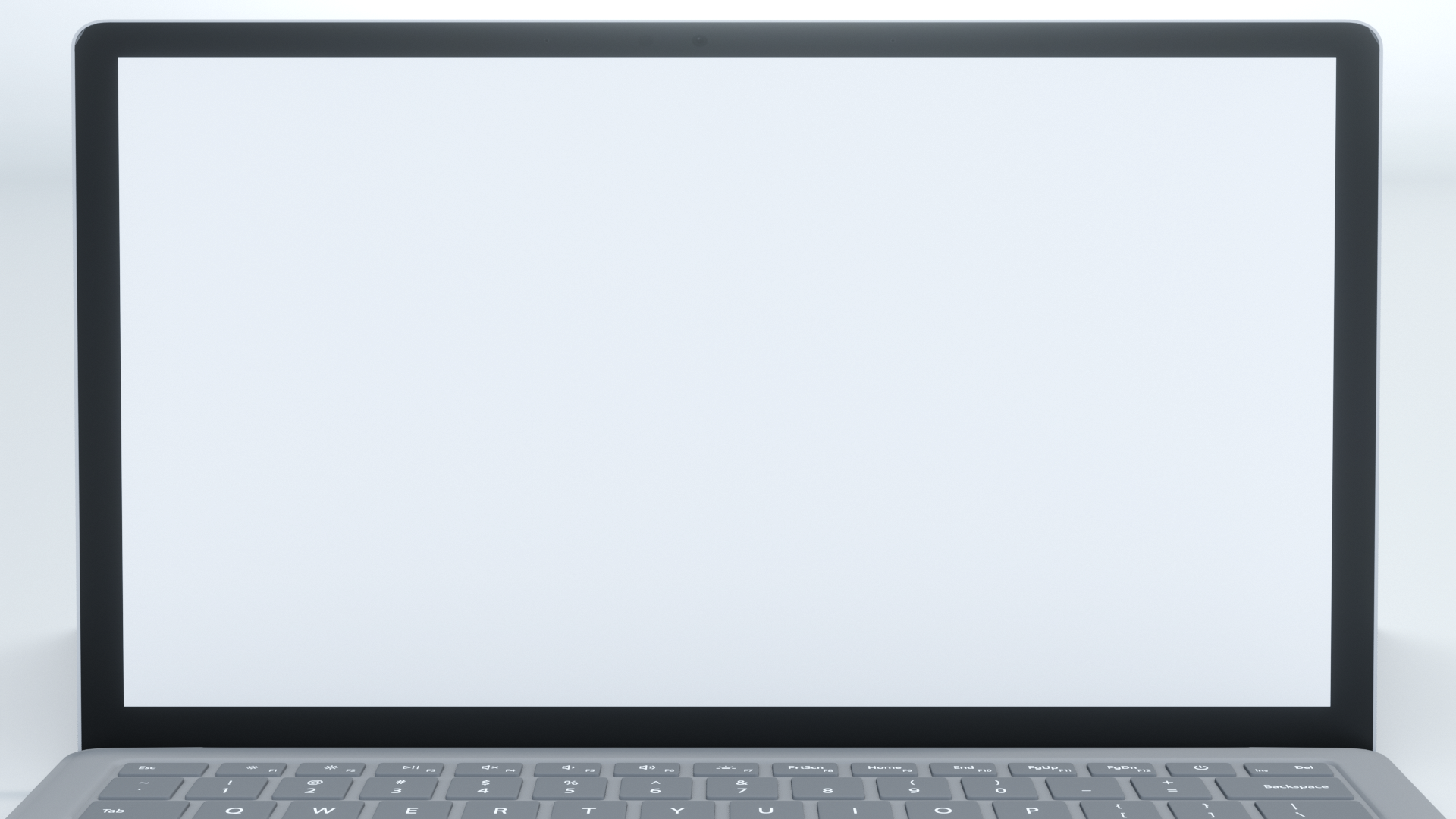 عنوان الدرس : التهيئة
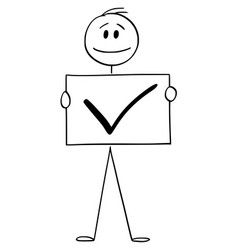 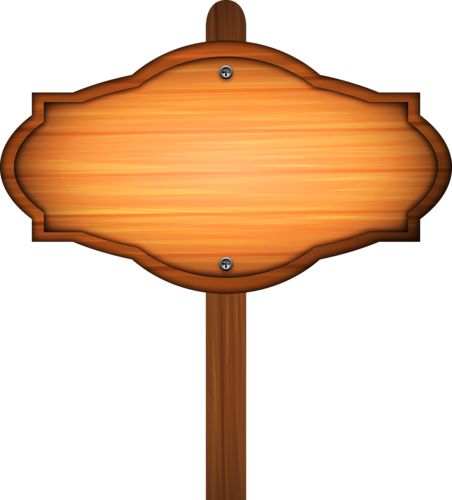 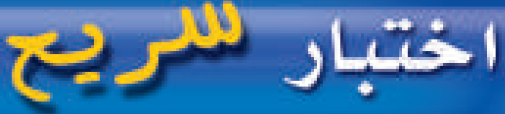 احسب قيمة كل عبارة مما يأتي ، ثم قرب الناتج إلى أقرب جزء من عشرة :
أ. عثمان الربيعي
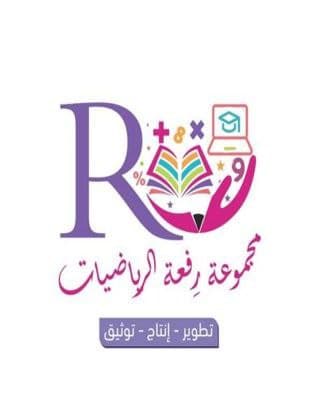 [Speaker Notes: تم تنزيل هذا القالب من موقع ingez-ppt.com]
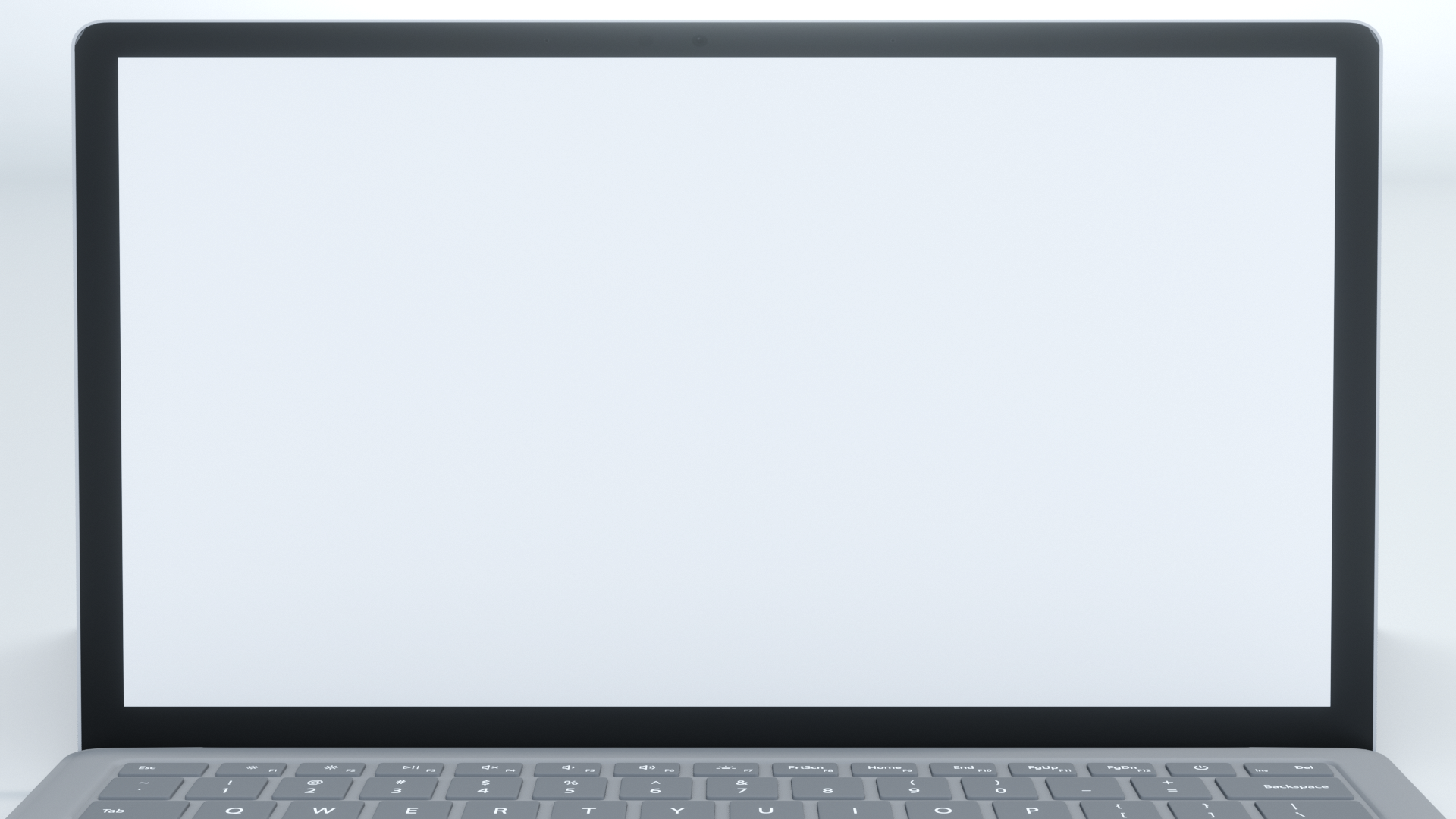 عنوان الدرس : التهيئة
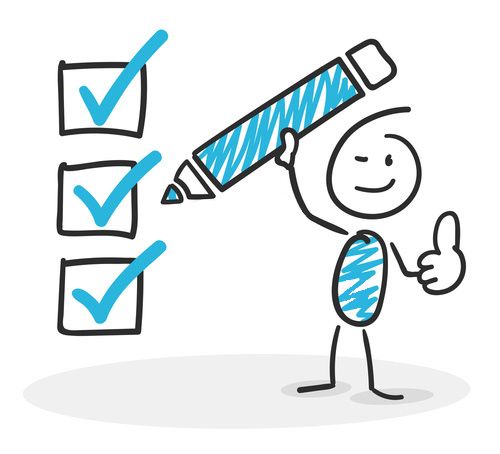 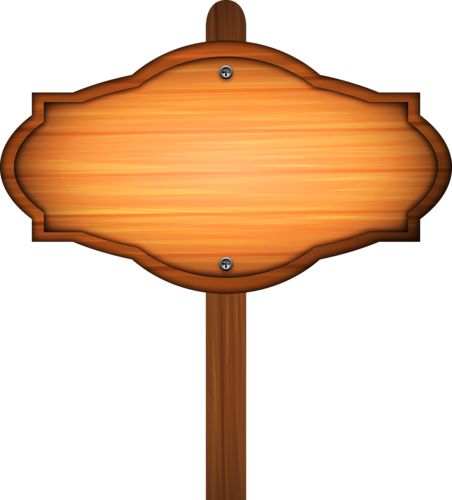 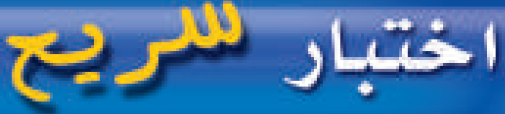 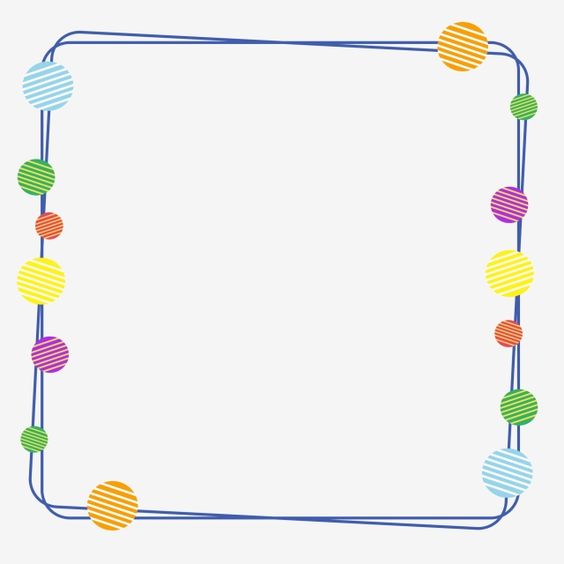 اكتب كل كسر مما يأتي في أبسط صورة :
أ. عثمان الربيعي
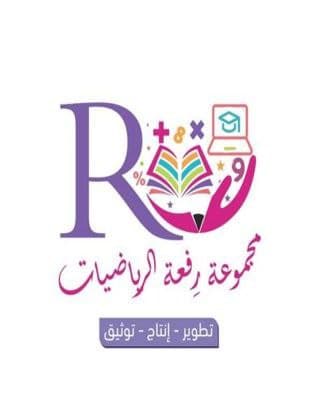 [Speaker Notes: تم تنزيل هذا القالب من موقع ingez-ppt.com]
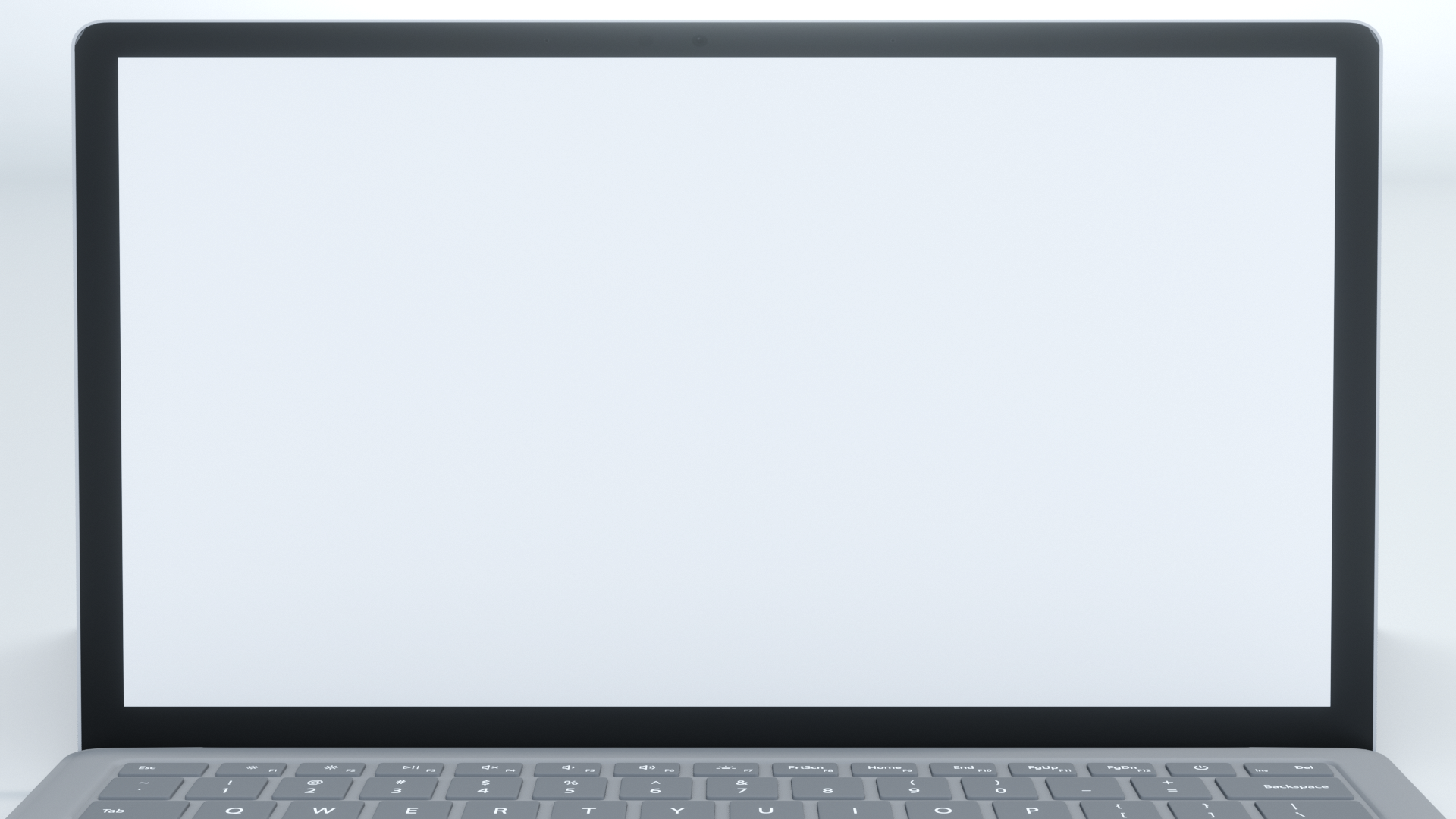 عنوان الدرس : التهيئة
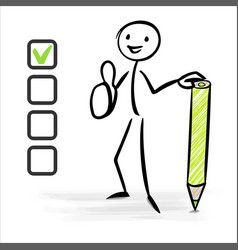 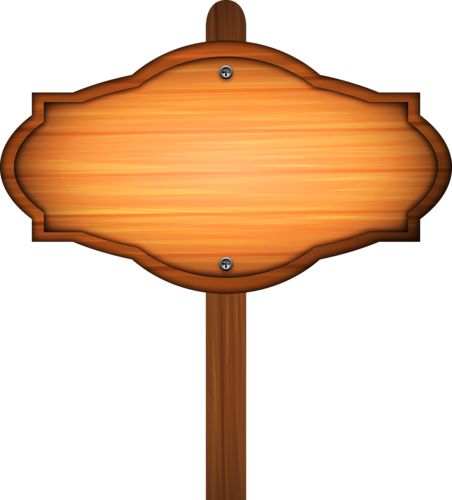 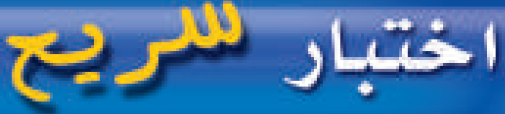 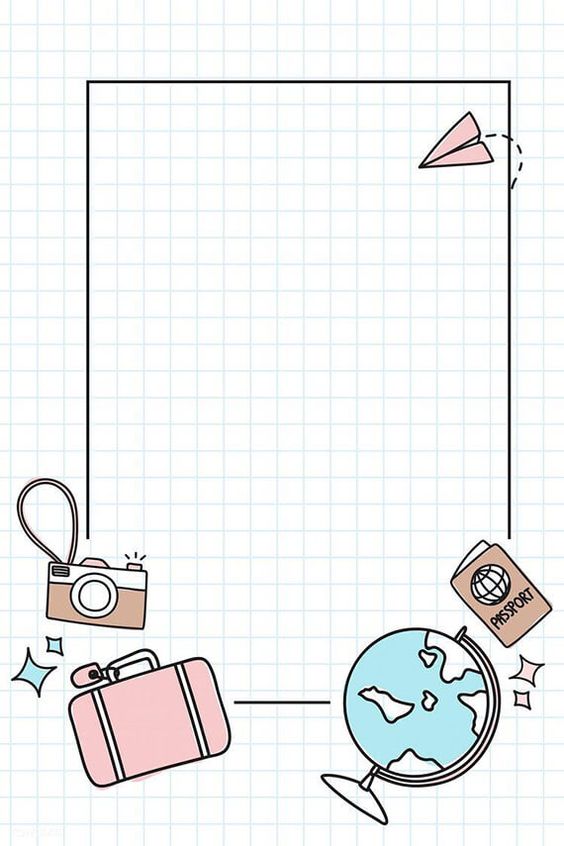 اكتب كل كسر عشري مما يأتي على صورة كسر اعتيادي في أبسط صورة  :
9 ) 0.78  =
10 ) 0.32  =
أ. عثمان الربيعي
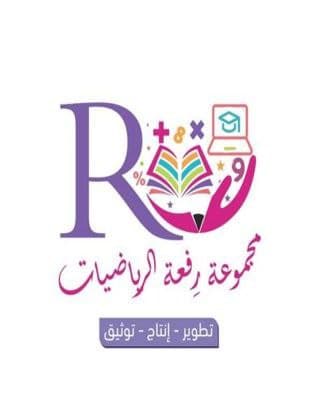 [Speaker Notes: تم تنزيل هذا القالب من موقع ingez-ppt.com]
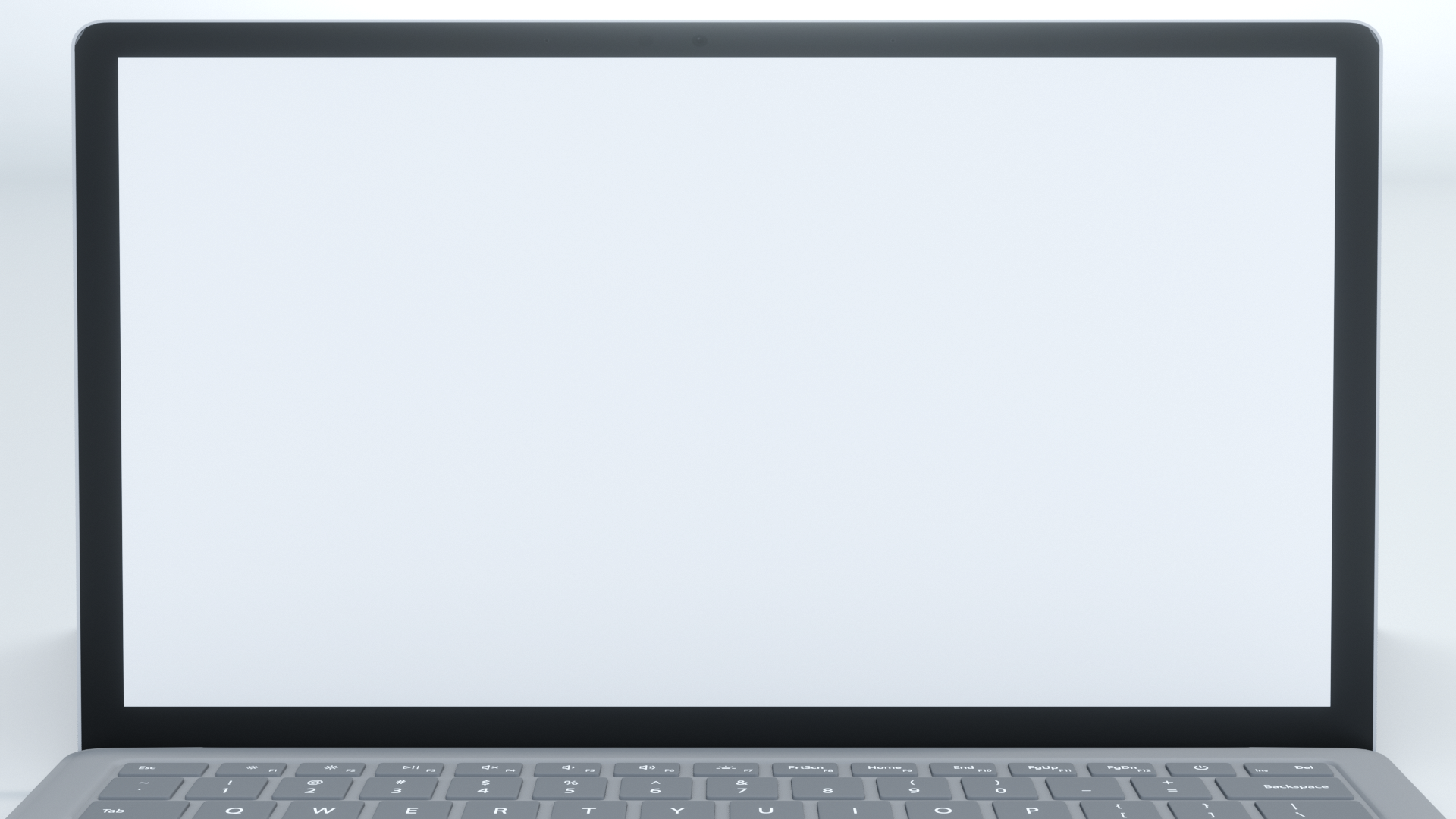 عنوان الدرس : التهيئة
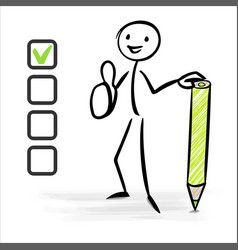 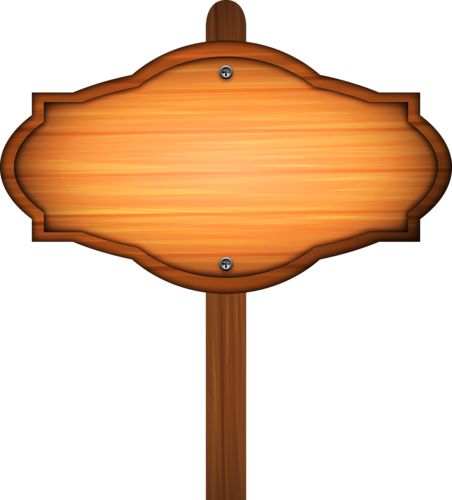 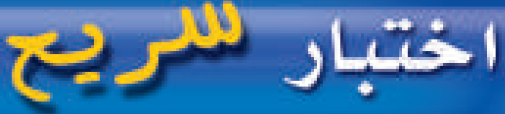 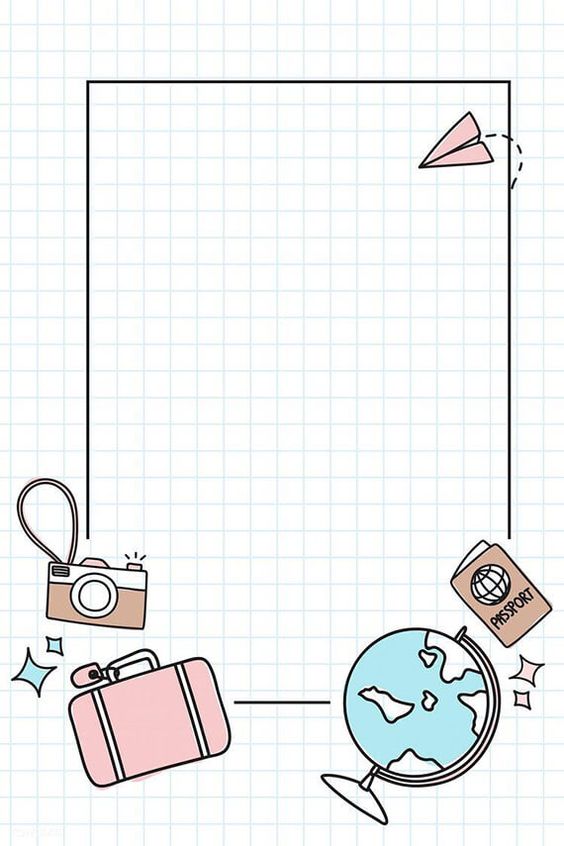 اكتب كل كسر عشري مما يأتي على صورة كسر اعتيادي في أبسط صورة  :
11 ) 0.06  =
أ. عثمان الربيعي
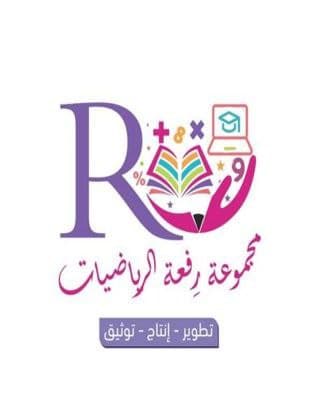 [Speaker Notes: تم تنزيل هذا القالب من موقع ingez-ppt.com]
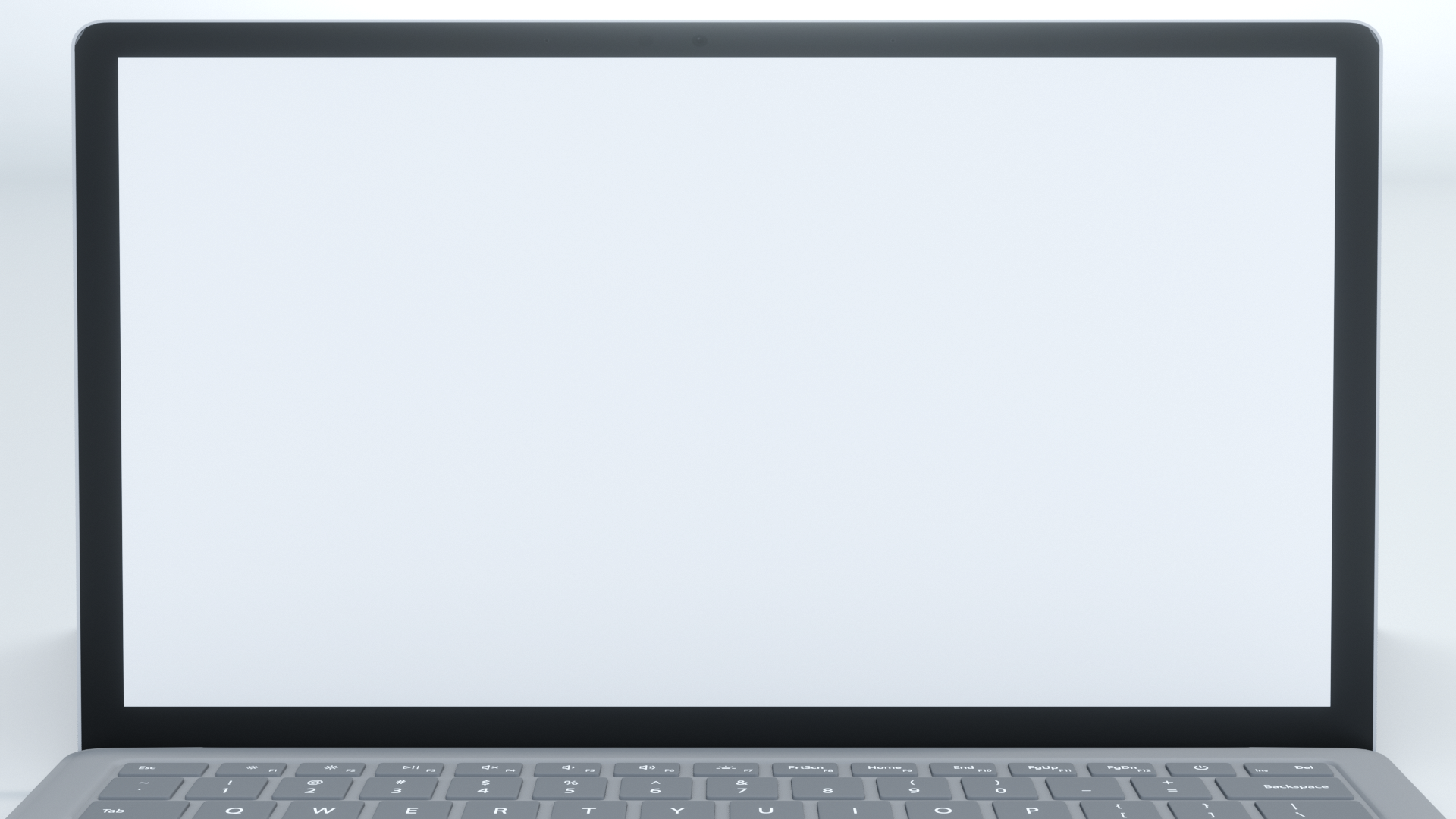 عنوان الدرس : التهيئة
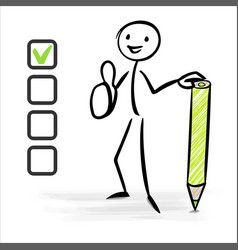 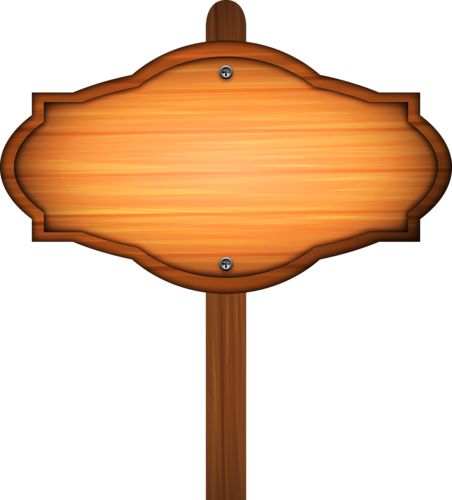 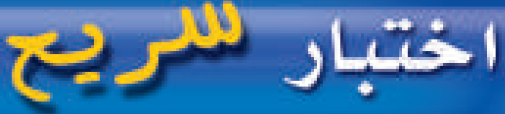 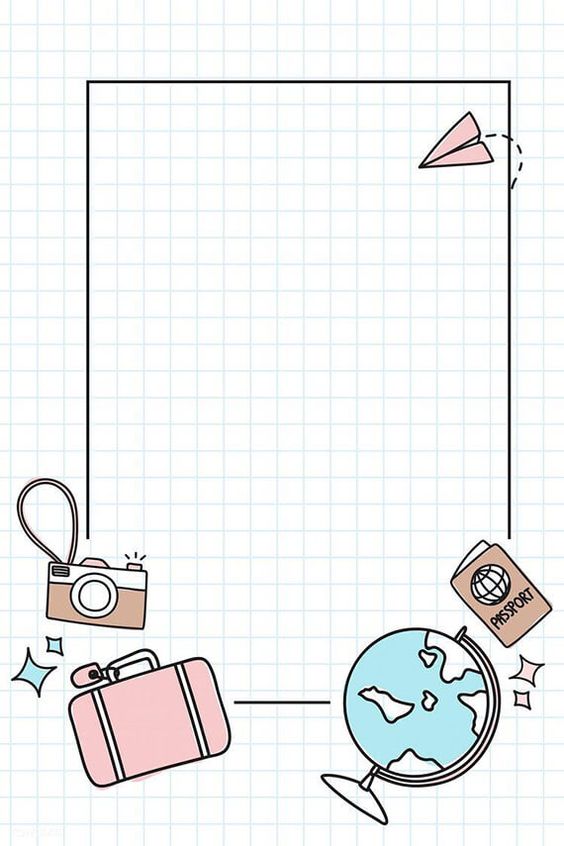 اكتب كل كسر عشري مما يأتي على صورة كسر اعتيادي في أبسط صورة  :
12 ) ادخار : ادخرت رنا 0.92 من ثمن حقيبة تريد شراءها . ما الكسر الاعتيادي الذي يمثل نسبة ما ادخرته في أبسط صورة ؟
أ. عثمان الربيعي
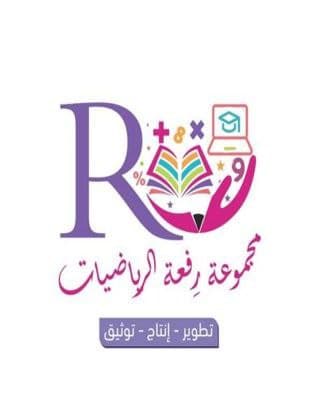 [Speaker Notes: تم تنزيل هذا القالب من موقع ingez-ppt.com]
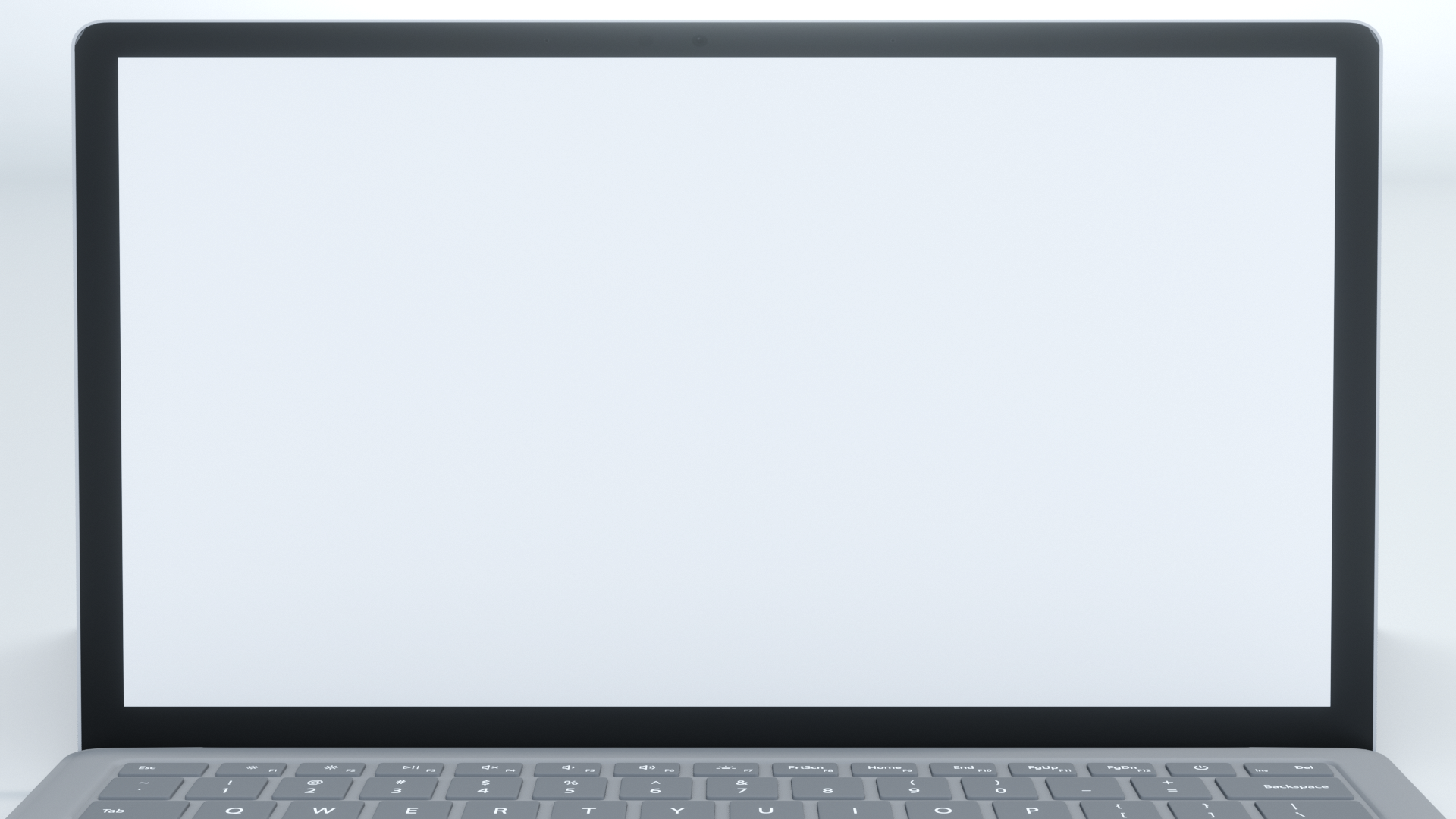 عنوان الدرس : التهيئة
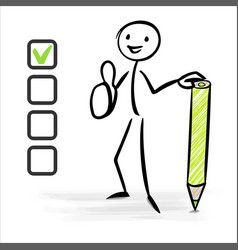 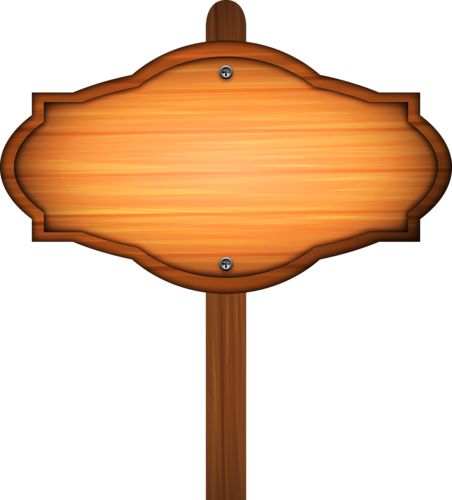 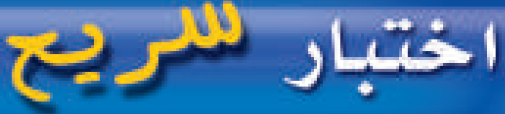 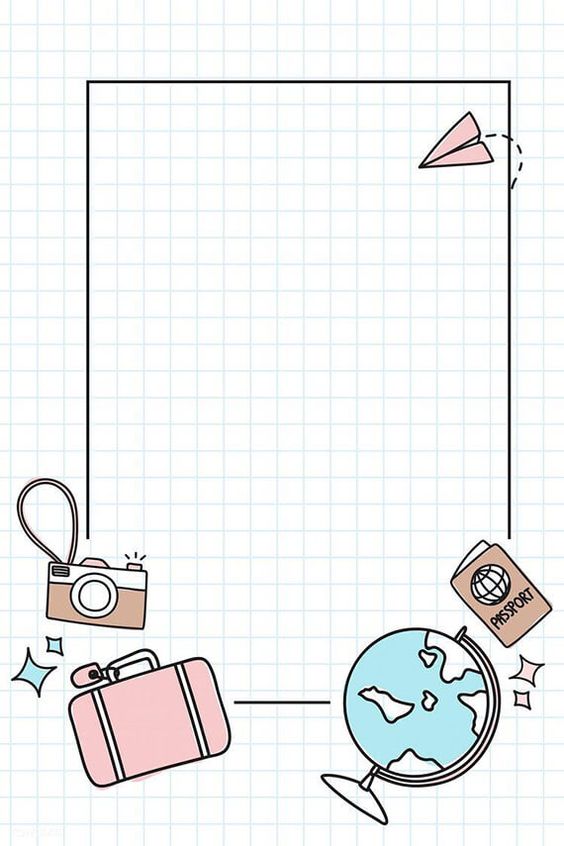 أوجد ناتج الضرب في كل مما يأتي :
13 ) 4.5 X 210=
14 ) 1.78 X 310 =
أ. عثمان الربيعي
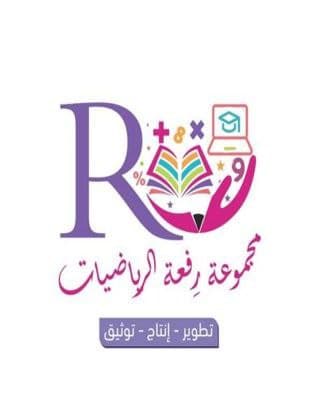 [Speaker Notes: تم تنزيل هذا القالب من موقع ingez-ppt.com]
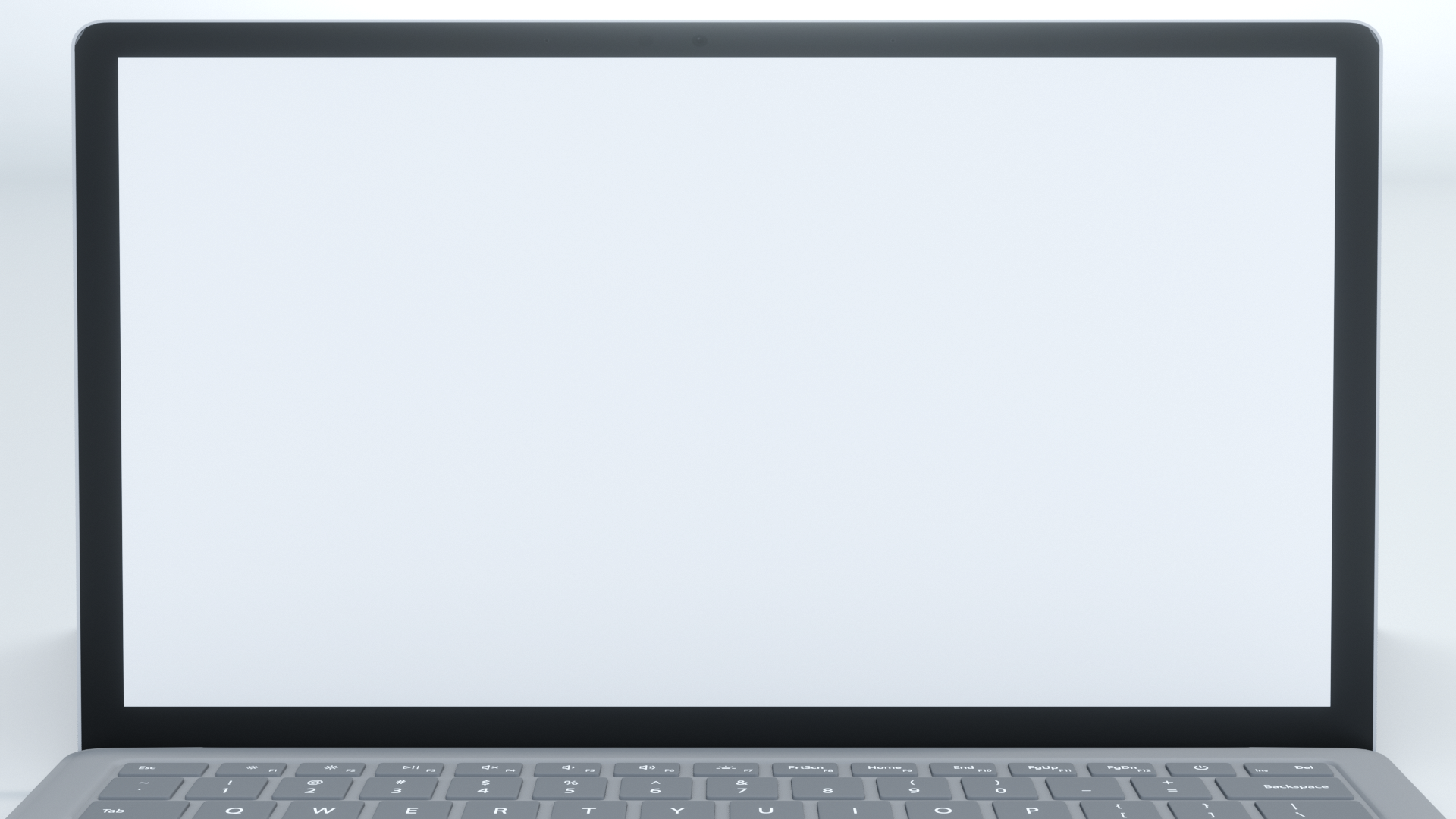 عنوان الدرس : التهيئة
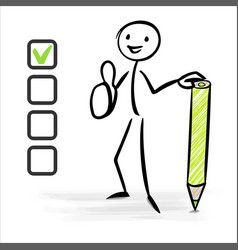 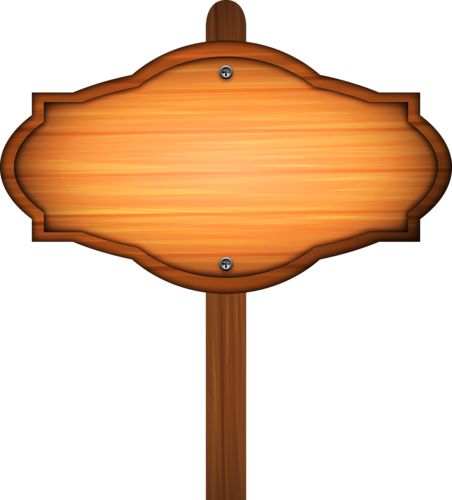 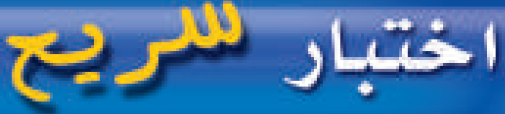 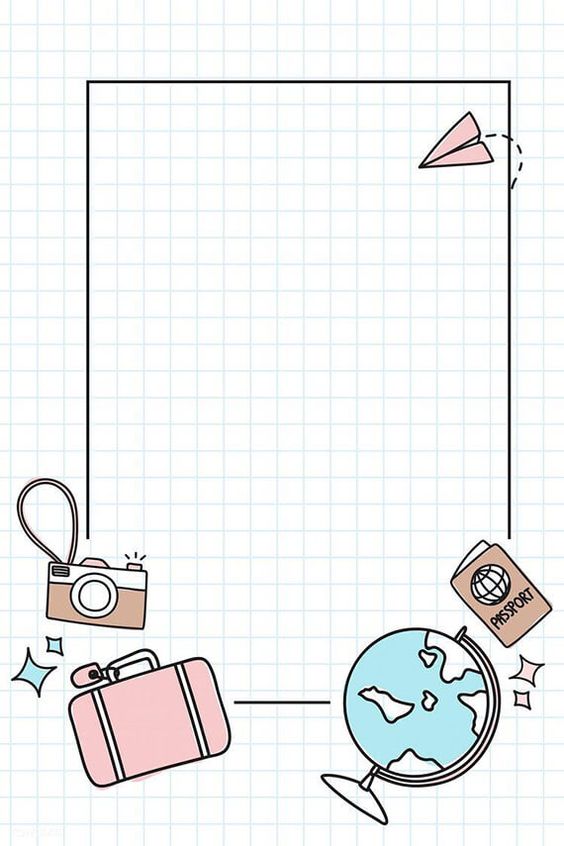 أوجد ناتج الضرب في كل مما يأتي :
15 ) 0.22 X 410=
16 ) 0.03 X 510 =
أ. عثمان الربيعي
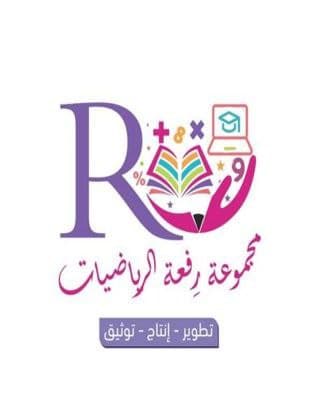 [Speaker Notes: تم تنزيل هذا القالب من موقع ingez-ppt.com]